SOCIOLOGINIS TYRIMAS DĖL MIGRANTŲ VERTINIMO IR INTEGRACIJOS
užsakovas
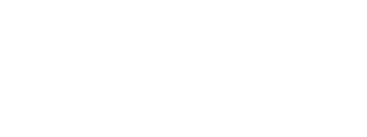 vykdytojas
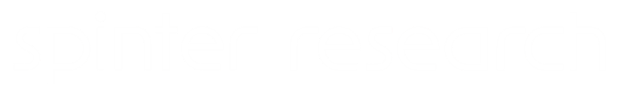 2023 m. rugsėjis
TYRIMO METODIKA
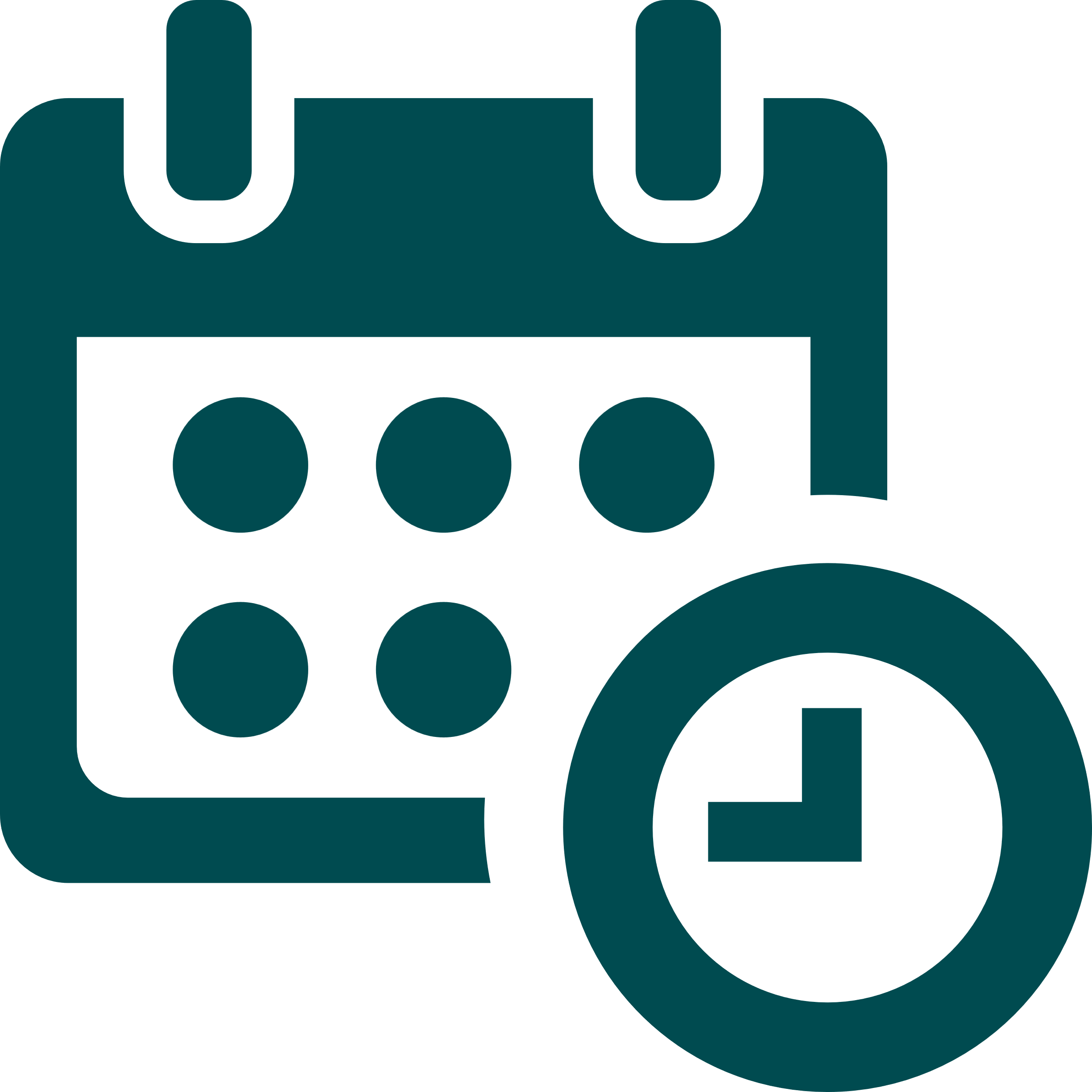 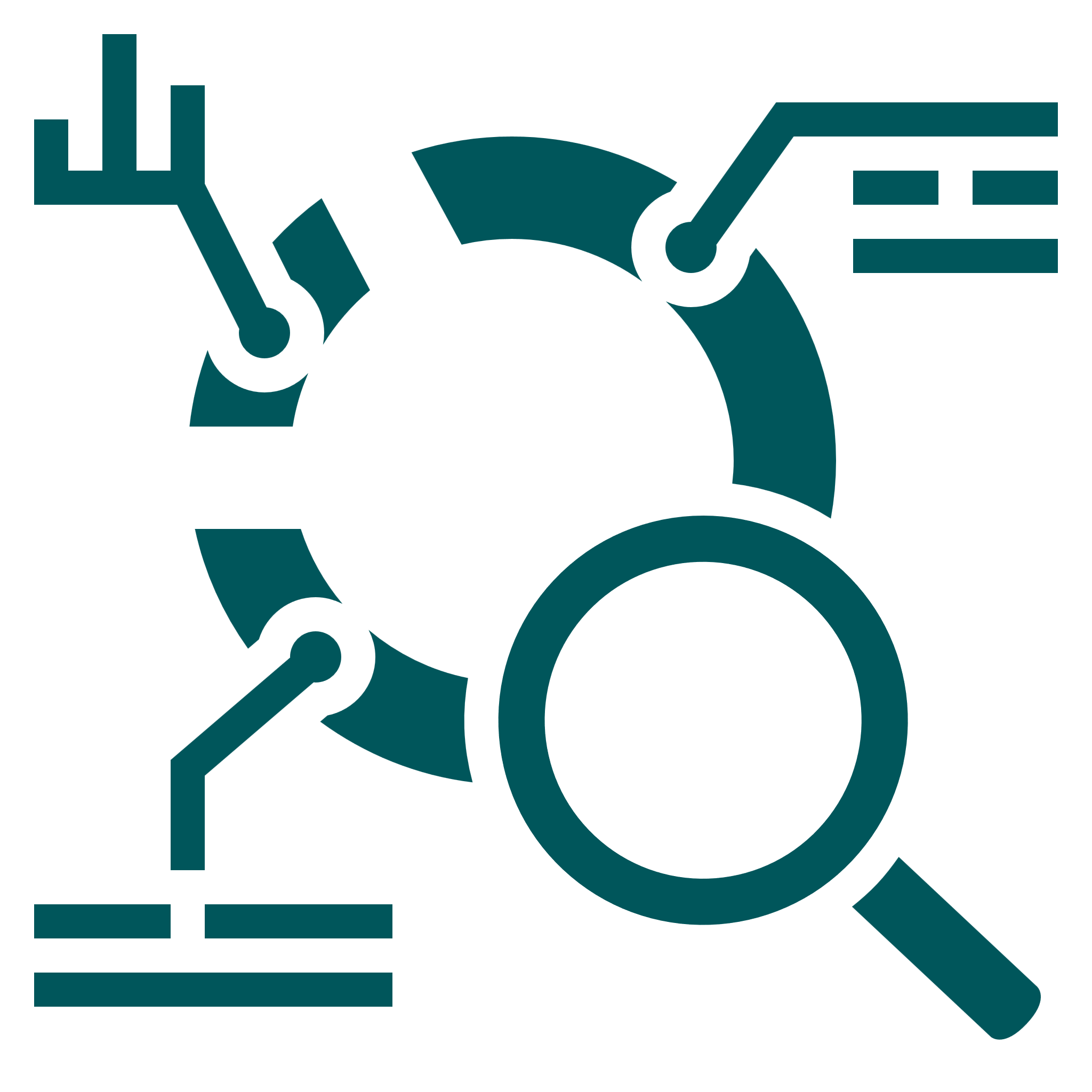 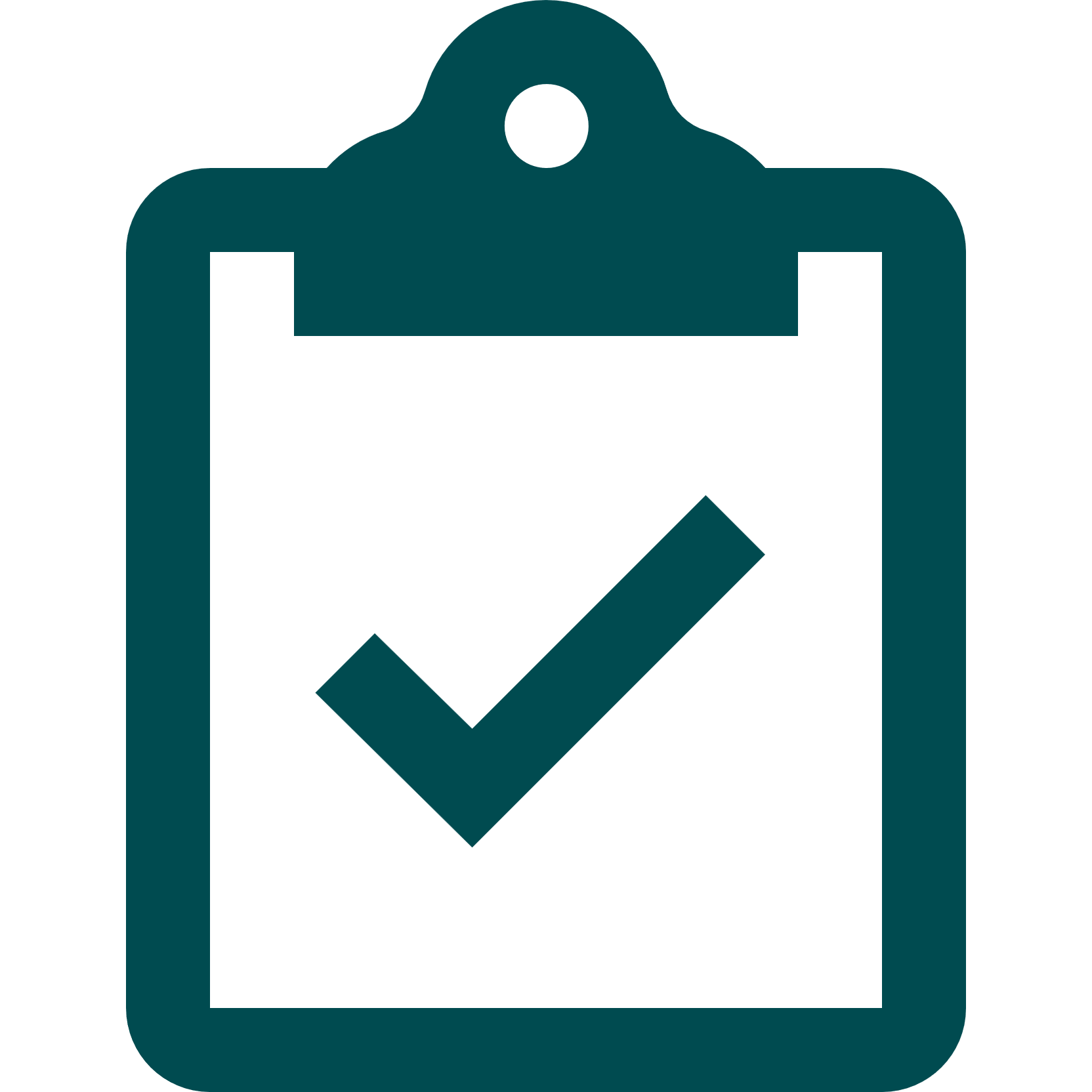 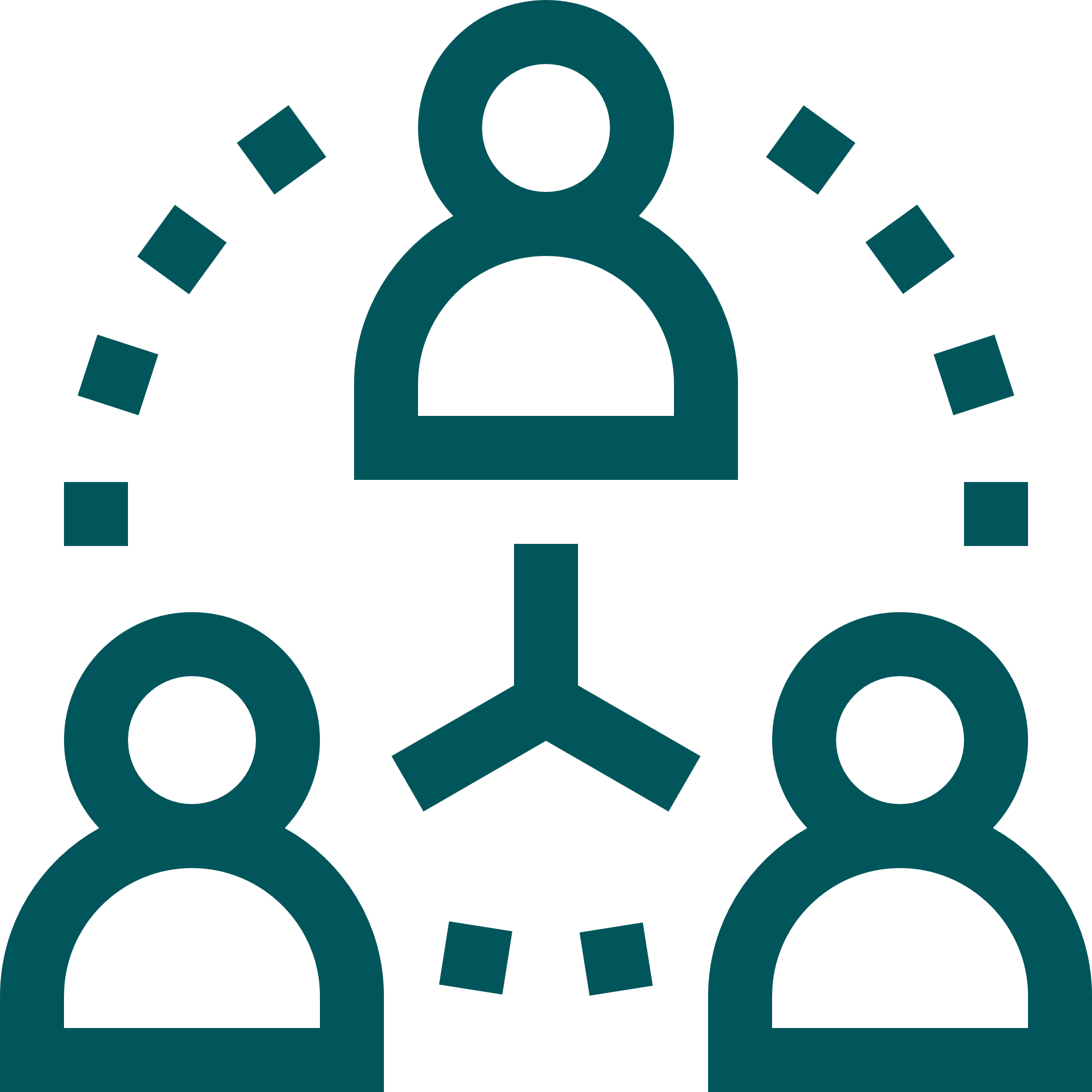 TIKSLAS
TIKSLINĖ GRUPĖ
LAIKAS
APKLAUSOS METODAS
Išsiaiškinti šalies gyventojų nuomonę dėl migrantų vertinimo bei Ukrainos karo pabėgėlių integracijos priemonių ir valstybės paramos.
2023 08  05 – 08 30
Šalies gyventojai, vyresni nei 18 metų amžiaus.
Kombinuotas metodas: CATI (Computer Assisted Telephone Interview) ir CAWI (Computer Assisted WEB Interview).
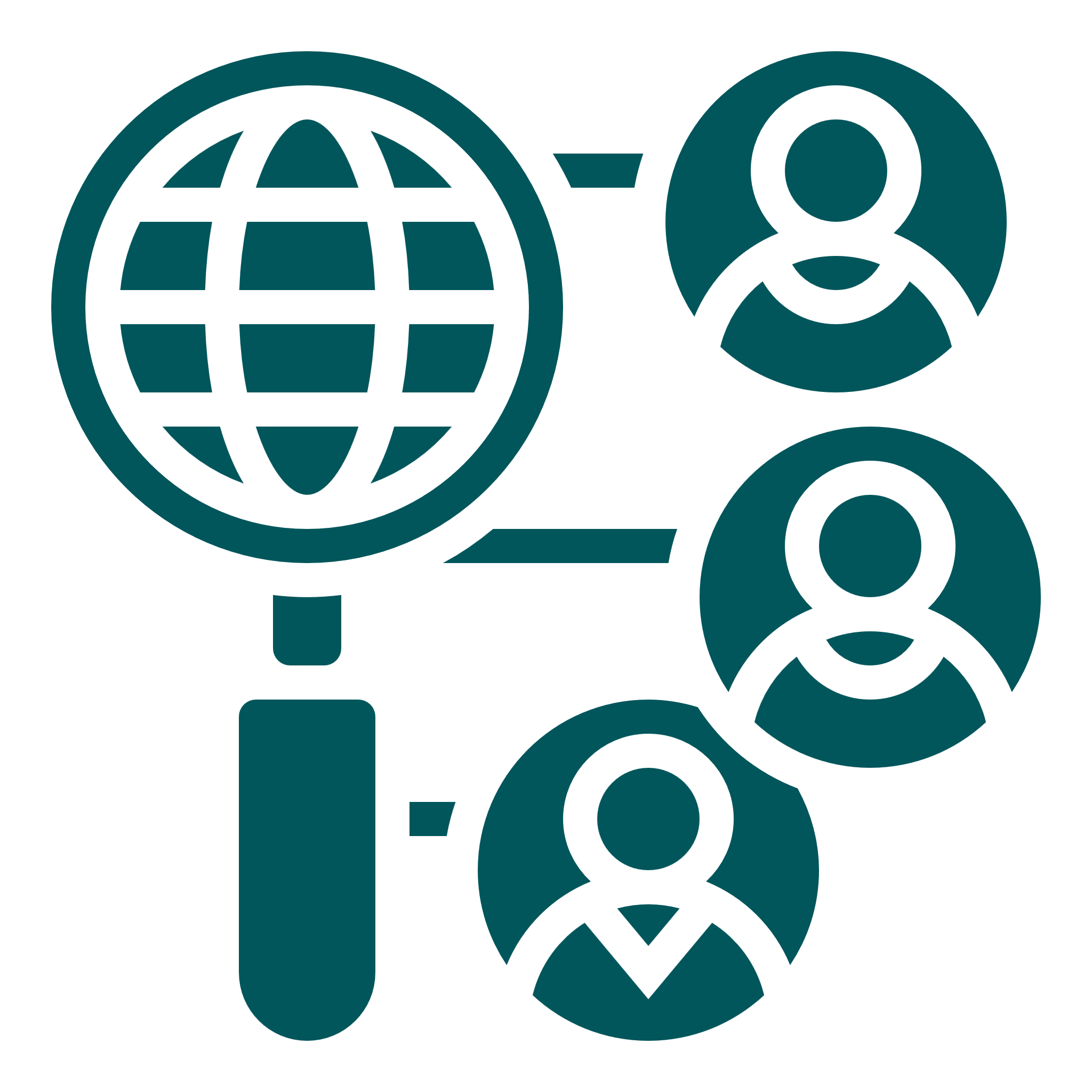 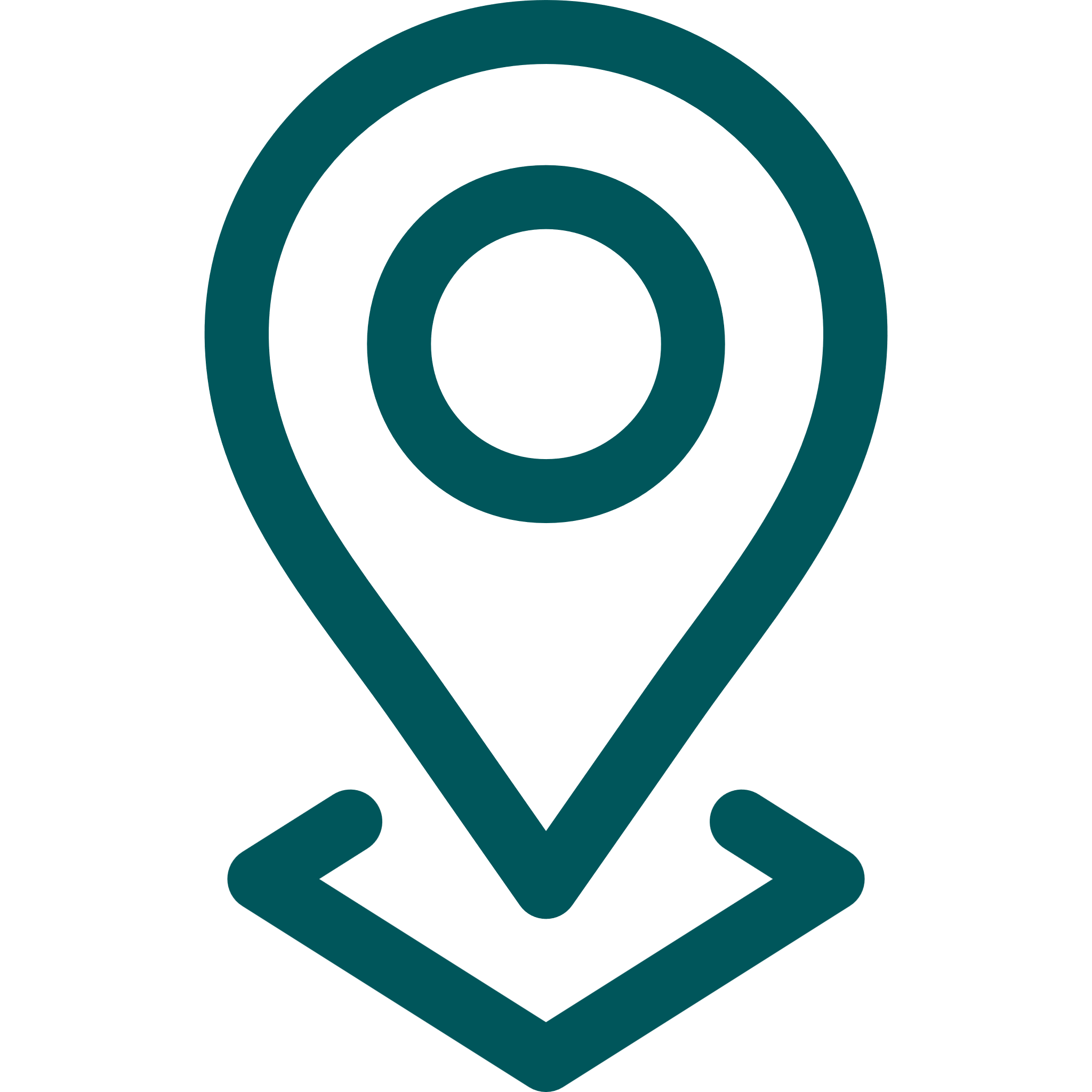 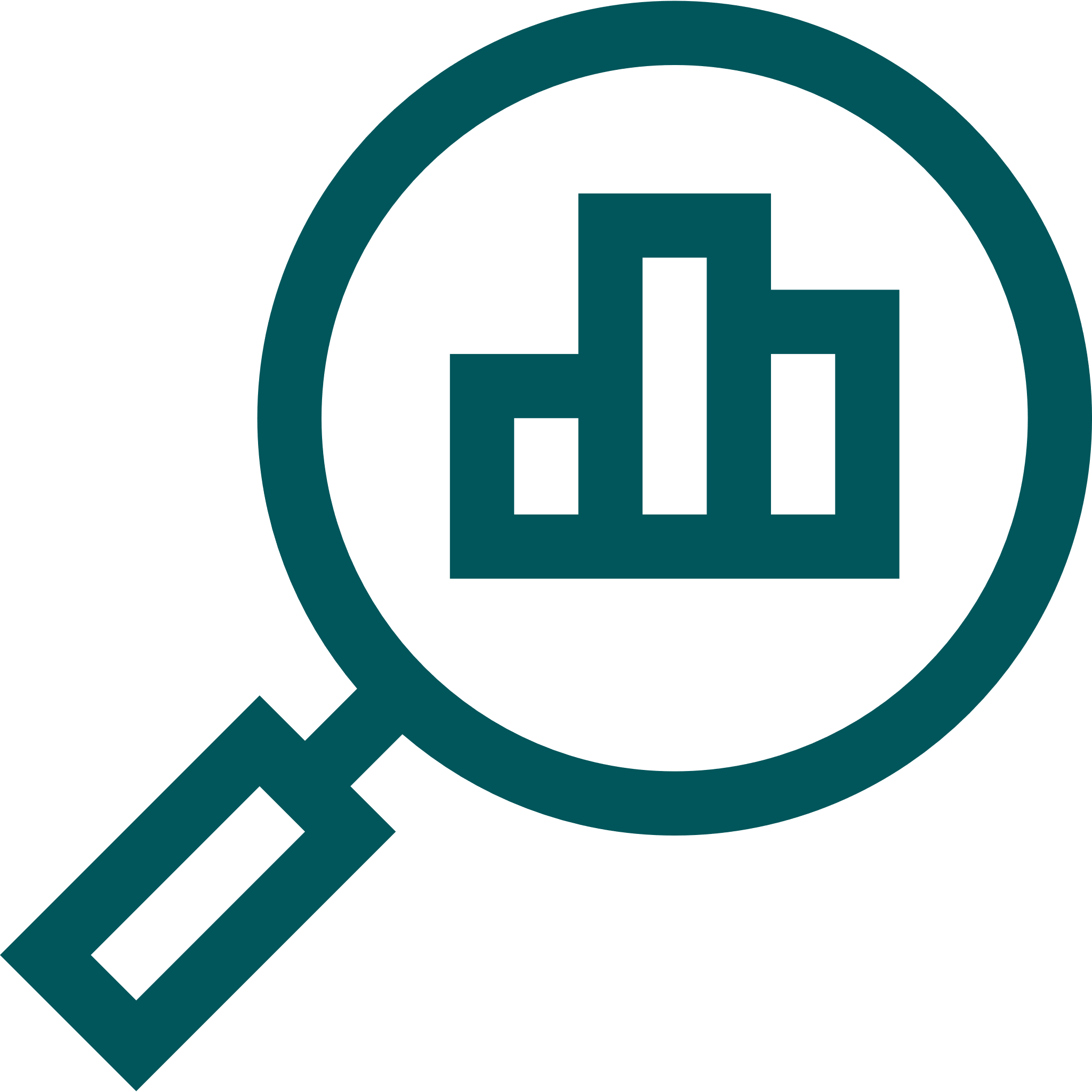 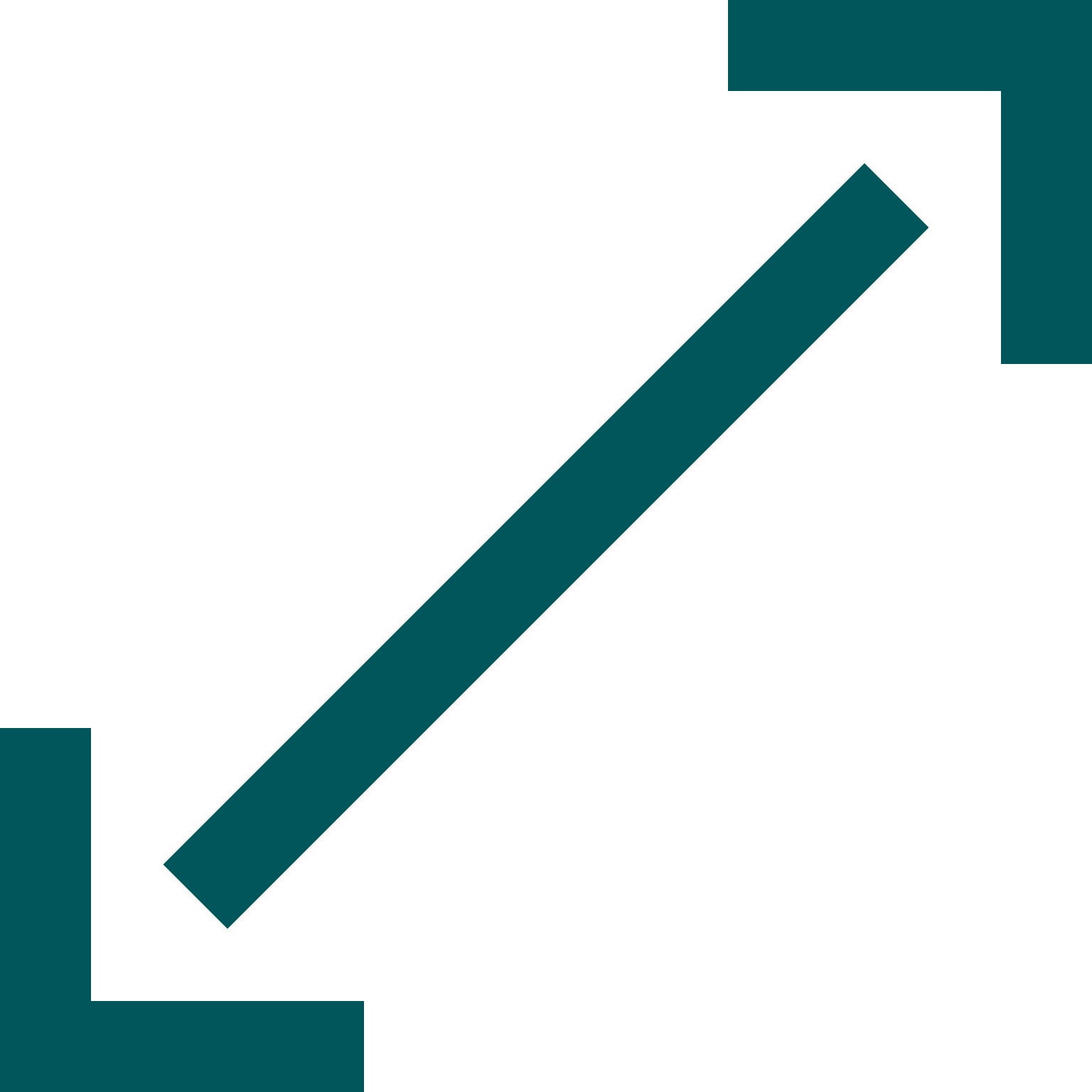 ATRANKA
IMTIS
LOKACIJA
DUOMENŲ ANALIZĖ
Visa šalies teritorija.
Tyrime naudotas kvotinės atrankos metodas.
Analizė atlikta SPSS/PC programine įranga. Ataskaitoje pateikiami bendrieji atsakymų pasiskirstymai (procentai), ir pasiskirstymai pagal socialines-demografines charakteristikas (Žr. Priedus).
Tyrimo metu buvo apklausta 1015 respondentų.
STATISTINĖ PAKLAIDA
Atrankiniuose kiekybiniuose tyrimuose visada išlieka statistinės paklaidos tikimybė, į kurią būtina atsižvelgti interpretuojant duomenis. Pvz.: jeigu apklausus 1015 respondentų gavome, jog 50,7 proc. apklaustųjų per pastaruosius 2 metus Lietuvoje pastebėjo migrantų iš trečiųjų šalių, tačiau asmeniškai nėra susidūrę, tai yra 95 proc. tikimybė, kad tikroji reikšmė yra tarp 47,6 proc. ir 53,8 proc.
Įverčio tikslumas mažėja, mažėjant analizuojamų atsakymų skaičiui. Toliau pateikiama lentelė padedanti įvertinti statistinę paklaidą.
SOCIALINĖS-DEMOGRAFINĖS CHARAKTERISTIKOS
Lytis
Pagrindinis užsiėmimas
Amžius
Išsimokslinimas
Naudojama kalba namuose
Pajamos namų ūkio nariui per mėn.
Gyvenamoji vieta
SUSIDŪRIMO SU MIGRANTAIS IŠ TREČIŲJŲ ŠALIŲ PATIRTIS PER PASTARUOSIUS 2 METUS (PROC.)
Ar per pastaruosius 2 metus Lietuvoje esate susidūręs (-usi) su migrantais iš trečiųjų šalių (ne Europos sąjungos šalių)?
Teigiantys, jog per pastaruosius 2 metus teko betarpiškai susidurti su migrantais iš trečiųjų šalių, dažniau aukščiausio išsimokslinimo respondentai.

Nurodančios, kad neteko susidurti su migrantais iš trečiųjų šalių, dažniau moterys, taip pat vyriausios amžiaus grupės, žemesnio išsimokslinimo atstovai.
N=1015
SUTIKTŲ MIGRANTŲ TAUTYBĖ / ETNINĖ KILMĖ (PROC.)
Su kokiais migrantais iš trečiųjų šalių esate susidūręs (-usi)?
N=267*
*per pastaruosius 2 metus betarpiškai susidūrę su migrantais iš trečiųjų šalių
Su migrantais Baltarusijos piliečiais dažniau teigia susidūrę didmiesčių gyventojai.

Su migrantais iš Artimųjų Rytų – didmiesčių ir rajonų centrų gyventojai.
*Galimi keli atsakymai; suma viršija 100 proc.
PALANKUMO MIGRANTŲ ATŽVILGIU VERTINIMAS (PROC.)
Kiek palankiai ar nepalankiai vertinate migrantus iš žemiau išvardintų šalių?
N=1015
VIDURKIAI
PALANKUMO MIGRANTŲ ATŽVILGIU VERTINIMAS (VIDURKIAI)
Kiek palankiai ar nepalankiai vertinate migrantus iš žemiau išvardintų šalių?
Nesusidūrę / pastebėję, bet asmeniškai nesusidūrę su migrantais
Bendras vertinimas
Betarpiškai susidūrę su migrantais
N=748
N=267
N=1015
POŽIŪRIO Į MIGRANTUS POKYČIAI (PROC.)
Ar per pastaruosius 2 metus pasikeitė Jūsų požiūris į migrantus?
Teigiantys, kad jų požiūris į migrantus per pastaruosius 2 metus suprastėjo, dažniau aukštesnio išsimokslinimo apklaustieji.

Besilaikantys pozicijos, jog požiūris nepasikeitė, dažniau vyriausios amžiaus grupės, didžiausių pajamų respondentai.
Nesusidūrę / pastebėję, bet asmeniškai nesusidūrę su migrantais
Bendras vertinimas
Betarpiškai susidūrę su migrantais
N=748
N=267
N=1015
PRITARIMAS KARO PABĖGELIŲ IŠ UKRAINOS PRIĖMIMUI (PROC.)
Ar pritariate nuo Rusijos sukelto karo Ukrainoje bėgančių ukrainiečių priėmimui Lietuvoje?
Visiškai pritariantys dažniau teigia aukščiausio išsimokslinimo, didesnių pajamų atstovai.

Greičiau pritariantys – aukštesnio išsimokslinimo, 301-1000 Eur pajamų gaunantys respondentai.

Greičiau nepritariantys – žemesnio išsimokslinimo tyrimo dalyviai.

Visiškai nepritariantys dažniau teigia rusiškai namuose kalbantys respondentai.
Nesusidūrę / pastebėję, bet asmeniškai nesusidūrę su migrantais
Bendras vertinimas
Betarpiškai susidūrę su migrantais
N=748
N=267
N=1015
NUOSTATOS DĖL UKRAINIEČIŲ INTEGRAVIMOSI LIETUVOJE (PROC.)
Toliau Jums išvardinsime keletą dažniausiai pasitaikančių nuostatų apie ukrainiečių integravimąsi Lietuvoje, o Jūs pasakykite kiek sutinkate ar nesutinkate su kiekviena iš jų.
N=1015
NUOSTATA DĖL UKRAINIEČIŲ PASTANGŲ ADAPTUOJANTIS LIETUVOJE (PROC.)
„Ukrainiečiai turėtų labiau stengtis adaptuotis ir integruotis Lietuvoje“
Greičiau sutinkantys dažniau nurodo aukštesnio išsimokslinimo respondentai.
Nesusidūrę / pastebėję, bet asmeniškai nesusidūrę su migrantais
Bendras vertinimas
Betarpiškai susidūrę su migrantais
N=748
N=267
N=1015
NUOSTATA DĖL UKRAINIEČIŲ PROFESIONALUMO ATLIEKANT SAVO DARBĄ (PROC.)
„Dauguma čia dirbančių ukrainiečių savo darbą atlieka taip pat gerai kaip ir lietuviai“
Greičiau sutinkantys dažniau nurodo aukštesnio išsimokslinimo apklaustieji.

Greičiau nesutinkantys – žemesnio išsimokslinimo tyrimo dalyviai.
Nesusidūrę / pastebėję, bet asmeniškai nesusidūrę su migrantais
Bendras vertinimas
Betarpiškai susidūrę su migrantais
N=748
N=267
N=1015
NUOSTATA DĖL UKRAINOS PABĖGĖLIŲ PAŽEIDŽIAMUMO IR LIETUVOS KAIP GLOBĖJO PAGALBOS (PROC.)
„Karo pabėgėliai iš Ukrainos yra pažeidžiami, todėl Lietuva turėtų jiems padėti“
Greičiau sutinkantys dažniau nurodo aukščiausio išsimokslinimo, didesnių pajamų apklausos dalyviai.

Greičiau nesutinkantys – žemesnio išsimokslinimo respondentai.
Nesusidūrę / pastebėję, bet asmeniškai nesusidūrę su migrantais
Bendras vertinimas
Betarpiškai susidūrę su migrantais
N=748
N=267
N=1015
NUOSTATA DĖL UKRAINIEČIŲ PIKTNAUDŽIAVIMO SAVO PADĖTIMI LIETUVOJE (PROC.)
„Dauguma ukrainiečių piktnaudžiauja savo padėtimi Lietuvoje“
Visiškai nesutinka dažniau aukščiausio išsimokslinimo respondentai.
Nesusidūrę / pastebėję, bet asmeniškai nesusidūrę su migrantais
Bendras vertinimas
Betarpiškai susidūrę su migrantais
N=748
N=267
N=1015
NUOSTATA DĖL UKRAINIEČIAMS SUTEIKIAMŲ LENGVATŲ GAUSOS (PROC.)
„Ukrainiečiams suteikiama per daug lengvatų“
Su teiginiu visiškai nesutinka dažniau aukštesnio išsimokslinimo tyrimo dalyviai.

Greičiau sutinkantys dažniau nurodo 26-55 m., vidurinio išsimokslinimo, 501-1000 Eur pajamų gaunantys apklaustieji.
Nesusidūrę / pastebėję, bet asmeniškai nesusidūrę su migrantais
Bendras vertinimas
Betarpiškai susidūrę su migrantais
N=748
N=267
N=1015
NUOSTATA DĖL UKRAINIEČIŲ PRISIDĖJIMO PRIE LIETUVOS EKONOMIKOS STIPRINIMO (PROC.)
„Dauguma Ukrainos karo pabėgėlių įsidarbina, moka mokesčius ir prisideda prie Lietuvos ekonomikos stiprinimo“
Su teiginiu greičiau sutinkantys dažniau teigia aukščiausio išsimokslinimo, vidutinių ir didesnių pajamų atstovai.

Greičiau nesutinkantys – aukštesnio išsimokslinimo respondentai.
Nesusidūrę / pastebėję, bet asmeniškai nesusidūrę su migrantais
Bendras vertinimas
Betarpiškai susidūrę su migrantais
N=748
N=267
N=1015
NUOSTATA DĖL UKRAINIEČIŲ IŠREIŠKIAMO DĖKINGUMO UŽ SUTEIKIAMĄ PAGALBĄ (PROC.)
„Dauguma ukrainiečių yra dėkingi už pagalbą ir savo dėkingumą aiškiai išreiškia“
Visiškai sutinka dažniau aukštesnio išsimokslinimo apklaustieji.

Linkę greičiau nesutikti dažniau žemesnio išsimokslinimo respondentai.
Nesusidūrę / pastebėję, bet asmeniškai nesusidūrę su migrantais
Bendras vertinimas
Betarpiškai susidūrę su migrantais
N=748
N=267
N=1015
NUOSTATA DĖL UKRAINIEČIŲ ĮNAŠO Į LIETUVOS KULTŪROS PRATURTINIMĄ (PROC.)
„Ukrainiečiai praturtina Lietuvos kultūrą“
Su teiginiu greičiau nesutinkantys dažniau didmiesčių ir rajonų centrų gyventojai.
Nesusidūrę / pastebėję, bet asmeniškai nesusidūrę su migrantais
Bendras vertinimas
Betarpiškai susidūrę su migrantais
N=748
N=267
N=1015
NUOSTATA DĖL UKRAINIEČIŲ PRITAPIMO LIETUVOJE (PROC.)
„Dauguma ukrainiečių puikiai pritampa Lietuvoje“
Su teiginiu greičiau sutinka vidutinių ir didesnių pajamų atstovai.

Greičiau nesutinka – žemesnio išsimokslinimo apklaustieji.
Nesusidūrę / pastebėję, bet asmeniškai nesusidūrę su migrantais
Bendras vertinimas
Betarpiškai susidūrę su migrantais
N=748
N=267
N=1015
NUOSTATA DĖL UKRAINIEČIŲ IR LIETUVIŲ VAIKŲ AUKLĖJIMO SKIRTUMŲ (PROC.)
„Daugumos ukrainiečių požiūris į vaikų priežiūrą ir auklėjimą neatitinka mums priimtinų normų“
Greičiau nesutinkantys dažniau teigia rajonų centrų gyventojai.
Nesusidūrę / pastebėję, bet asmeniškai nesusidūrę su migrantais
Bendras vertinimas
Betarpiškai susidūrę su migrantais
N=748
N=267
N=1015
NUOSTATOS DĖL LIETUVIŲ IR UKRAINIEČIŲ VAIKŲ MOKYMOSI VIENOJE KLASĖJE (PROC.)
„Nenorėčiau, kad mano vaikai mokytųsi vienoje klasėje su ukrainiečių vaikais“
Su teiginiu greičiau sutinka dažniau mažesnių ir vidutinių pajamų tyrimo dalyviai.

Greičiau nesutinka – vidurinio išsimokslinimo atstovai, taip pat rajonų centrų gyventojai.

Visiškai nesutinka – aukščiausio išsimokslinimo respondentai.
Nesusidūrę / pastebėję, bet asmeniškai nesusidūrę su migrantais
Bendras vertinimas
Betarpiškai susidūrę su migrantais
N=748
N=267
N=1015
POŽIŪRIS DĖL VIENODŲ TEISIŲ SU LIETUVIAIS UŽTIKRINIMO UKRAINOS KARO PABĖGĖLIAMS (PROC.)
Ar Ukrainos karo pabėgėliams turėtų būti užtikrinamos vienodos teisės su Lietuvos piliečiais gauti sveikatos priežiūros, socialinės apsaugos ir kitas paslaugas?
Manantys, jog vienodos teisės turėtų būti užtikrinamos tik tiems, kurie čia moka mokesčius, nes dirba arba yra sukūrę verslą, dažniau aukštesnio išsimokslinimo, 301-1000 Eur pajamų gaunantys tyrimo dalyviai.

Besilaikantys nuomonės, kad vienodos teisės neturėtų būti užtikrintos, dažniau nurodo žemesnio išsimokslinimo atstovai.
N=1015
SVARBIAUSIOS UKRAINIEČIŲ INTEGRACIJOS PRIEMONĖS (PROC.)
Jūsų nuomone, kurios iš žemiau išvardintų ukrainiečių integracijos priemonių yra svarbiausios ir Lietuva tam turėtų skirti daugiausia dėmesio?
Lietuvių kalbos kursų organizavimą dažniau mini aukštesnio išsimokslinimo, didesnių pajamų tyrimo dalyviai.
 
Pagalbą tvarkant dokumentus dažniau nurodo 46-55 m. atstovai.

Kvalifikacijos pripažinimą dažniau išskiria aukštesnio išsimokslinimo apklaustieji, taip pat respondentai, per pastaruosius 2 metus Lietuvoje susidūrę su migrantais iš trečiųjų šalių.

Vaikų švietimo ir neformalaus ugdymo užsiėmimų organizavimą – aukščiausio išsimokslinimo tyrimo dalyviai, taip pat apklaustieji, per pastaruosius 2 metus nesusidūrę su migrantais iš trečiųjų šalių.

Pagalbą ieškant būsto arba nemokamą apgyvendinimą dažniau įvardija vyresni nei 45 m. respondentai, rajonų centrų ir kaimo gyventojai.

Darbo rinkos paslaugas, profesinį mokymą, kompetencijų vertinimą dažniau nurodo tyrimo dalyviai, per pastaruosius 2 metus Lietuvoje susidūrę su migrantais iš trečiųjų šalių.

Nemokamos psichologinės pagalbos teikimą – 18-35 m. tyrimo dalyviai.
N=1015
*Galimi keli atsakymai; suma viršija 100 proc.
VALSTYBĖS TEIKIAMOS UKRAINOS PABĖGĖLIŲ PARAMOS VERTINIMAS (PROC.)
Ar pritariate valstybės teikiamai finansinei ir socialinei paramai Ukrainos karo pabėgėlių įsikūrimui ir jų gyvenimo sąlygų užtikrinimui Lietuvoje?
Pritariantys valstybės teikiamai paramai dažniau teigia aukščiausio išsimokslinimo, didesnių pajamų respondentai, taip pat rajonų centrų ir kaimo gyventojai.
N=1015
LABIAUSIAI PALAIKOMA VALSTYBĖS TEIKIAMA PARAMA (PROC.)
Kokiai paramai labiausiai pritartumėte?
N=829*
*pritariantys valstybės teikiamai finansinei ir socialinei paramai Ukrainos karo pabėgėliams / nežinantys / nenorintys atsakyti
Vienkartinei įsikūrimo pašalpai dažniau teigia pritariantys aukštesnio išsimokslinimo respondentai, taip pat didmiesčių ir rajonų centrų gyventojai.

Būsto nuomos mokesčio dalies kompensacijai dažniau pritaria aukštesnio išsimokslinimo, 301-1000 Eur pajamų gaunantys tyrimo dalyviai, taip pat apklaustieji, per pastaruosius 2 metus Lietuvoje susidūrę su migrantais iš trečiųjų šalių.

Laidojimo pašalpai – vyriausios amžiaus grupės apklaustieji, taip pat kaimo gyventojai.

Maisto paketams – kaimo gyventojai, taip pat apklaustieji, per pastaruosius 2 metus nesusidūrę su migrantais iš trečiųjų šalių.

Nuolaidas transportui – didžiausių pajamų atstovai.

Pagalbai ir išmokos žmonėms, turintiems negalią bei šalpos pensijoms – respondentai, per pastaruosius 2 metus Lietuvoje susidūrę su migrantais iš trečiųjų šalių.
*Galimi keli atsakymai; suma viršija 100 proc.
NEPRITARIMO VALSTYBĖS TEIKIAMAI PARAMAI PRIEŽASTYS (PROC.)
Kodėl nepritartumėte tokiai paramai?
*nepritariantys valstybės teikiamai finansinei ir socialinei paramai Ukrainos karo pabėgėliams
Teigiantys, kad nepritartų tokiai paramai, nes ukrainiečiai gauna didesnę paramą nei lietuviai, dažniau aukštesnio išsimokslinimo atstovai, taip pat rajonų centrų ir kaimo gyventojai.

Manantys, kad valstybė ukrainiečiams padėjo užtektinai, dažniau rajonų centrų ir kaimo gyventojai.
Nesusidūrę / pastebėję, bet asmeniškai nesusidūrę su migrantais
Bendras vertinimas
Betarpiškai susidūrę su migrantais
N=125
N=61
N=186*
POŽIŪRIS Į UKRAINOS KARO PABĖGĖLIŲ SPRENDIMĄ PO KARO PASILIKTI GYVENTI LIETUVOJE (PROC.)
Pasibaigus karui dalis Ukrainos karo pabėgėlių nuspręs likti Lietuvoje. Koks Jūsų požiūris į tokią galimybę?
Teigiantys, kad ukrainiečiai gali likti, jei taip nusprendžia, dažniau aukščiausio išsimokslinimo apklaustieji, taip pat didmiesčių ir rajonų centrų gyventojai bei respondentai, kurie per pastaruosius 2 metus nesusidūrė su migrantais iš trečiųjų šalių.

Manantys, jog galėtų likti tik tie, kurie išmoko kalbą ir susirado darbus, dažniau vidurinio išsimokslinimo tyrimo dalyviai, taip pat rajonų centrų ir kaimo gyventojai.
APIBENDRINIMAS
Dauguma (77 proc.) šalies gyventojų per pastaruosius 2 metus Lietuvoje susidūrė su migrantais iš trečiųjų šalių: 26 proc. – betarpiškai, 51 proc. – pastebėjo, bet asmeniškai nesusidūrė. 
Absoliuti dauguma (89 proc.) susidūrusiųjų su migrantais iš trečiųjų šalių, susidūrė su karo pabėgėliais iš Ukrainos. Trečdalis (33 proc.) – su baltarusiais migrantais. Ketvirtadalis (24 proc.) – su darbo migrantais iš centrinės Azijos. 18 proc. – su migrantais iš Artimųjų Rytų. 12 proc. susidūrė su migrantais, patekusiais į Lietuvą per Lietuvos–Baltarusijos sieną 2021 m.
Vertinant palankumą migrantų atžvilgiu, palankiausiai vertinami migrantai iš Ukrainos (vidutinis vidurkis 7,45 dešimties balų skalėje). Antroje vietoje pagal palankumą – darbo migrantai iš Centrinės Azijos (5,20 / 10). Trečioje – migrantai Baltarusijos piliečiai (5,15 / 10). Toliau rikiuojasi migrantai iš Artimųjų Rytų (4,43 / 10) bei migrantai, patekę į Lietuvą per Lietuvos–Baltarusijos sieną 2021 m. (4,13 / 10).
Mažumos (9 proc.) gyventojų požiūris į migrantus per pastaruosius 2 metus pagerėjo. 29 proc. tyrimo dalyvių požiūris suprastėjo. Kiek daugiau nei pusės (53 proc.) – išliko toks pat. 
Trys iš keturių (76 proc.) respondentų pritaria Ukrainos karo pabėgėlių priėmimui Lietuvoje: 30 proc. – visiškai pritaria, o 46 proc. – greičiau pritaria. Visgi 17 proc. apklaustųjų laikosi priešingos nuomonės: 11 proc. – greičiau nepritaria, 6 proc. – visiškai nepritaria.
TOP 3 nuostatos apie ukrainiečių integravimąsi Lietuvoje, su kuriomis sutinkama: 1) „ukrainiečiai turėtų labiau stengtis adaptuotis ir integruotis Lietuvoje“, 2) „dauguma čia dirbančių ukrainiečių savo darbą atlieka taip pat gerai kaip ir lietuviai“, 3) „karo pabėgėliai iš Ukrainos yra pažeidžiami, todėl Lietuva turėtų jiems padėti“.
TOP 3 nuostatos apie ukrainiečių integravimąsi, su kuriomis mažiausiai sutinkama: 1) „nenorėčiau, kad mano vaikai mokytųsi vienoje klasėje su ukrainiečių vaikais“, 2) „daugumos ukrainiečių požiūris į vaikų priežiūrą ir auklėjimą neatitinka mums priimtinų normų“, 3) „dauguma ukrainiečių puikiai pritampa Lietuvoje“.
APIBENDRINIMAS
Absoliučios daugumos (91 proc.) šalies gyventojų nuomone, Ukrainos karo pabėgėliams turėtų būti užtikrinamos vienodos teisės su Lietuvos piliečiais gauti sveikatos priežiūros, socialinės apsaugos ir kitas paslaugas: 24 proc. – visiems, o 67 proc. – tik tiems, kurie turi darbą arba yra sukūrę verslą ir Lietuvoje moka mokesčius. 
Lietuvos gyventojų nuomone, pagrindinės ukrainiečių integracijos priemonės yra lietuvių kalbos kursų organizavimas (57 proc.) bei pagalba tvarkantis dokumentus (47 proc.). Toliau seka tokios integracijos priemonės, kaip vaikų švietimo ir neformalaus ugdymo užsiėmimų organizavimas (29 proc.), pagalba ieškant būsto arba nemokamas apgyvendinimas (26 proc.), darbo rinkos paslaugos, profesinis mokymas, kompetencijų vertinimas (25 proc.), nemokomos psichologinės konsultacijos (22 proc.) ir kvalifikacijos pripažinimas (20 proc.). Kitos integracijos priemonės matomos kaip mažiau svarbios.
Daugiau nei pusė (54 proc.) šalies gyventojų pritaria valstybės teikiamai finansinei ir socialinei paramai Ukrainos karo pabėgėlių įsikūrimui ir jų gyvenimo sąlygų užtikrinimui Lietuvoje. 18 proc. – nepritaria. 22 proc. nežino, o 6 proc. – susilaikė nuo atsakymo į šį klausimą.
Labiausiai pritariama (57 proc.) vienkartinei įsikūrimo pašalpai. Taip pat nemaža dalis apklaustųjų pritaria pagalbai ir išmokoms žmonėms, turintiems negalią (47 proc.), socialinei paramai mokiniams (44 proc.) bei išmokoms vaikams (42 proc.). Kitoms paramoms pritariama mažiau. 
Paklausti, kodėl nepritaria valstybės teikiamai finansinei ir socialinei paramai Ukrainos karo pabėgėlių įsikūrimui ir jų gyvenimo sąlygų užtikrinimui Lietuvoje, 67 proc. respondentų argumentuoja, jog ukrainiečiai gauna didesnę paramą nei lietuviai. 46 proc. manymu, valstybė ukrainiečiams padėjo užtektinai. Dar 36 proc. teigia, kad ukrainiečiai turėtų pasirūpinti savimi patys. 
Pusės (49 proc.) tyrimo dalyvių nuomone, pasibaigus karui Lietuvoje galėtų likti tie Ukrainos karo pabėgėliai, kurie išmoko kalbą bei susirado darbus. 36 proc. apklaustųjų neprieštarauja Ukrainos piliečių pasilikimui, jei tik jie to pageidauja. Visgi kas dešimtas laikosi nuomonės, kad po karo ukrainiečiai turėtų išvykti iš Lietuvos.
IŠVADOS
Apkirtai Lietuvos gyventojų požiūris į pabėgėlius Lietuvoje nėra palankus ir netgi linkęs prastėti, tačiau ukrainiečiai vertinami gerokai palankiau nei kiti pabėgėliai. 
Lietuvos gyventojai sutinka, kad karo pabėgėliai iš Ukrainos yra pažeidžiami ir Lietuvos valstybė turi jiems padėti, tačiau  net ir atvykusieji iš karo draskomos Ukrainos vertinami nevienareikšmiškai – visokeriopai palankesnio  vertinimo sulaukia tie, kurie atvykę įsidarbina, kuria savo verslus, moka čia mokesčius, taip pat mokosi kalbos ir stengiasi integruotis į Lietuvos visuomenę.  Būtent pastangos adaptuotis ir integruotis  Lietuvoje yra tas kriterijus, pagal kurį dauguma gyventojų norėtų arba nenorėtų, kad  konkretūs pabėgėliai iš Ukrainos įsikurtų Lietuvoje ilgam laikui.
Išankstinių  aiškiai išreikštų  neigiamų stereotipų ukrainiečių atžvilgiu nėra – jie matomi kaip taip pat kokybiškai dirbantys,  prisidedantys prie Lietuvos ekonomikos. Ryškesnių vertybių ar nuostatų skirtumų dėl vaikų auklėjimo ar  ukrainiečių vaikų integravimo į tas pačias klases su lietuviais vaikais taip pat  nėra. 
Ukrainiečių integravimasis per įsiliejimą į darbo rinką ir kalbos mokymąsi  (ekonominė ir kultūrinė integracija) tikėtina taps kertiniu veiksniu  ilgalaikėms lietuvių nuostatoms į čia atvykusius ukrainiečius. Dauguma Lietuvos  visuomenės atstovų visų pirma iš migrantų  tikisi lietuviškos kultūros priėmimo, o ne jos praturtinimo.